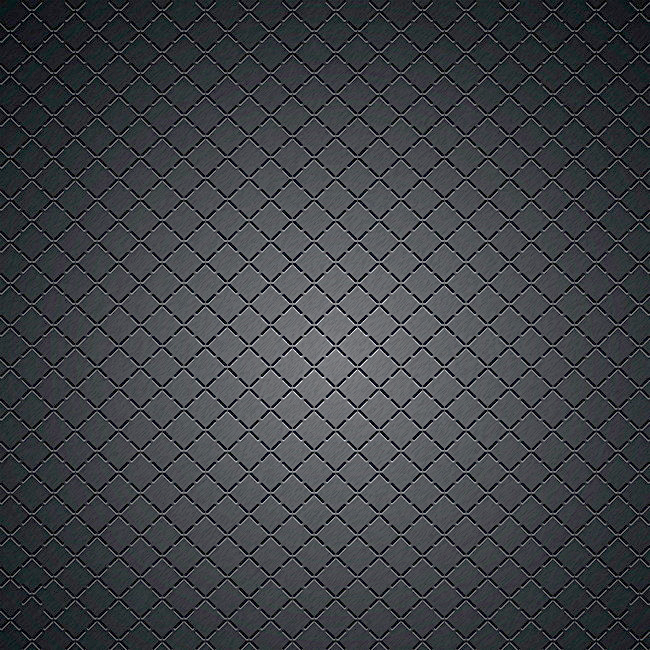 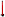 FOOT A 11 – U18 R1
19
MERCREDI 12/02/2020
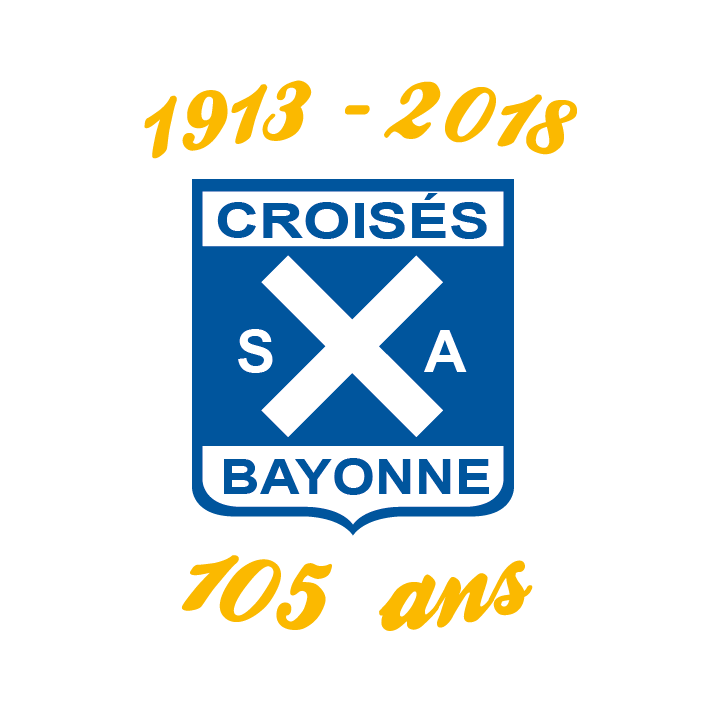 MET
Jouer dans le dos de la défense
Améliorer capacité à déséquilibrer en trouvant joueur lancé
18H30-19H
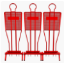 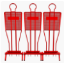 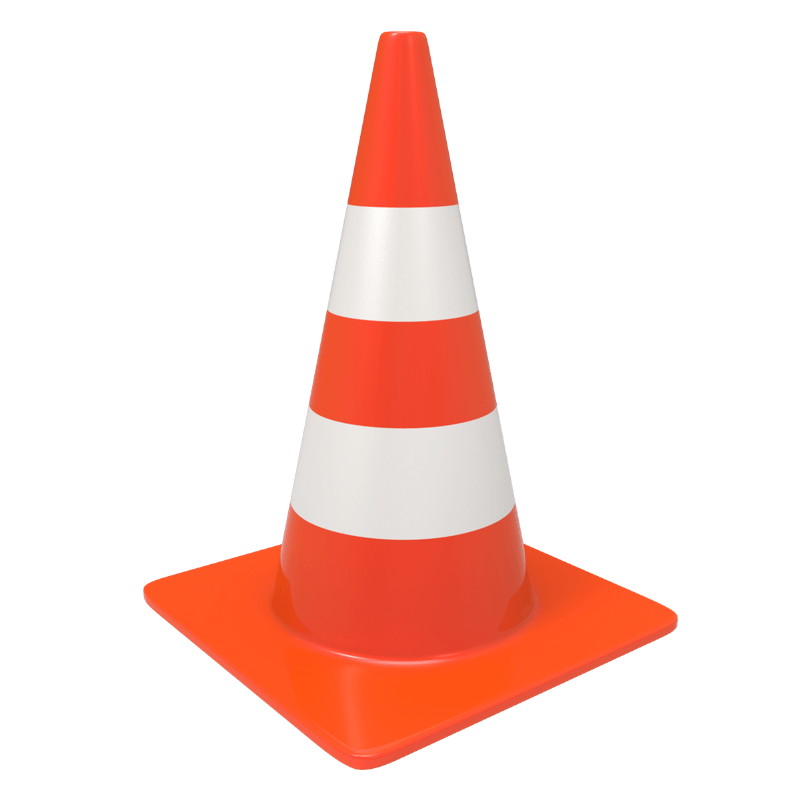 G
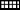 JULEN
MEHDI
UNAI
PEIO   
IBAN
ANDONI
TOMAS
FLO
JULEN F
CEDRIC
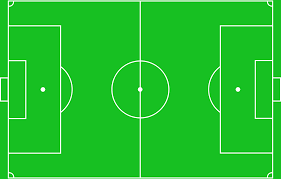 V1
V2
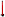 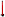 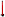 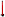 TOMY
BABOU
KEVIN
MOMO
XAN
YOHAN
BENZE
ALYA
ALY
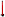 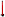 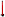 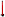 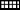 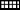 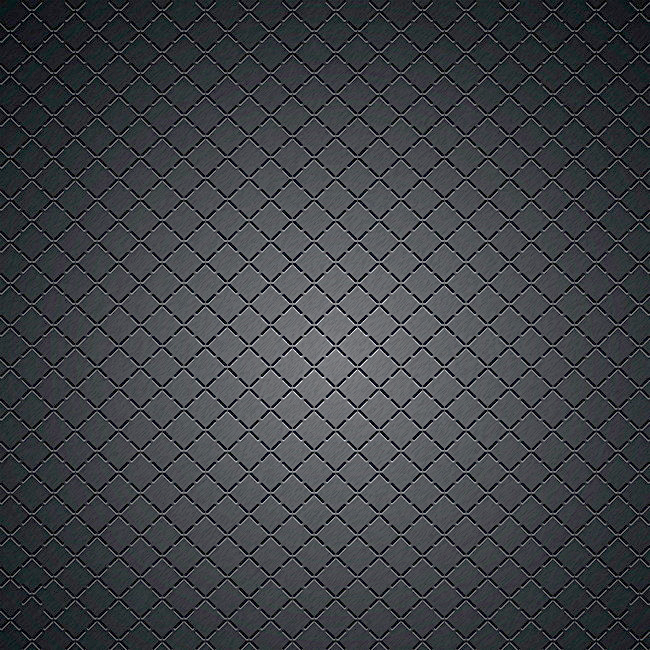 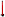 FOOT A 11 – U18 R1
19
MERCREDI 12/02/2020
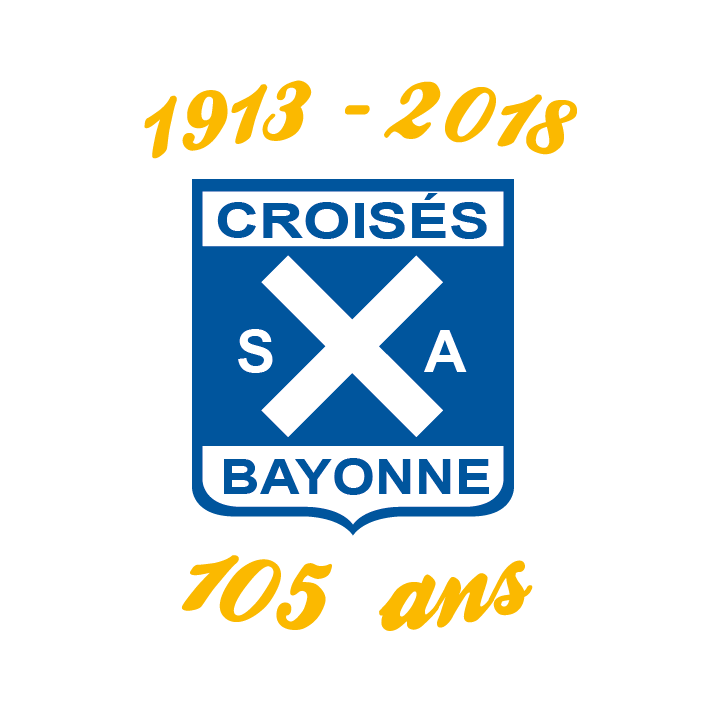 JEU
Jouer dans le dos de la défense
Améliorer capacité à déséquilibrer en trouvant joueur lancé
19H-19H25
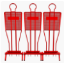 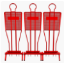 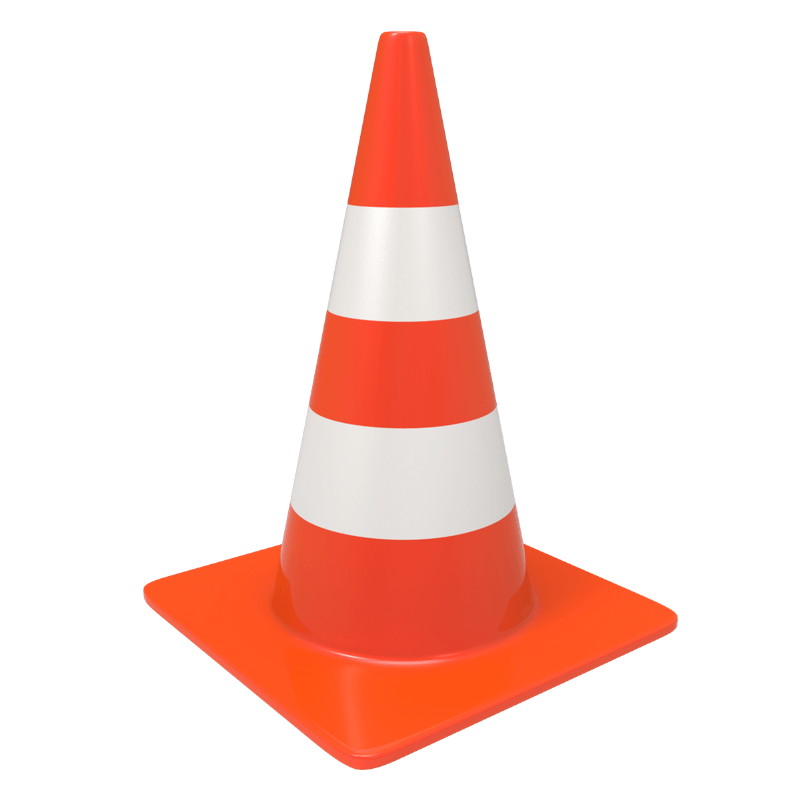 G
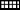 MO
YO
BE
TO
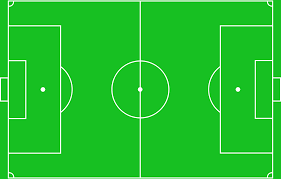 AL
IB
BA
AL
KE
XA
CE
FL
UN
PE
JF
ME
TO
AN
JU
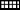 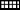 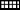 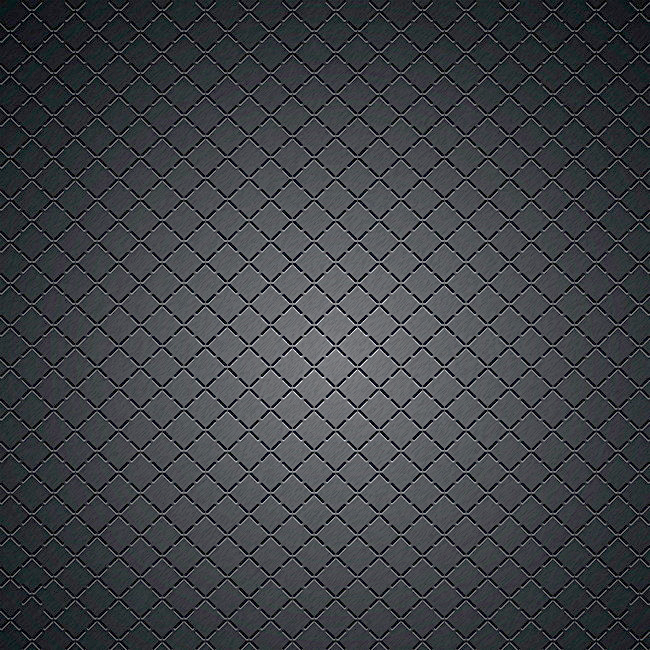 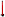 FOOT A 11 – U18 R1
19
MERCREDI 12/02/2020
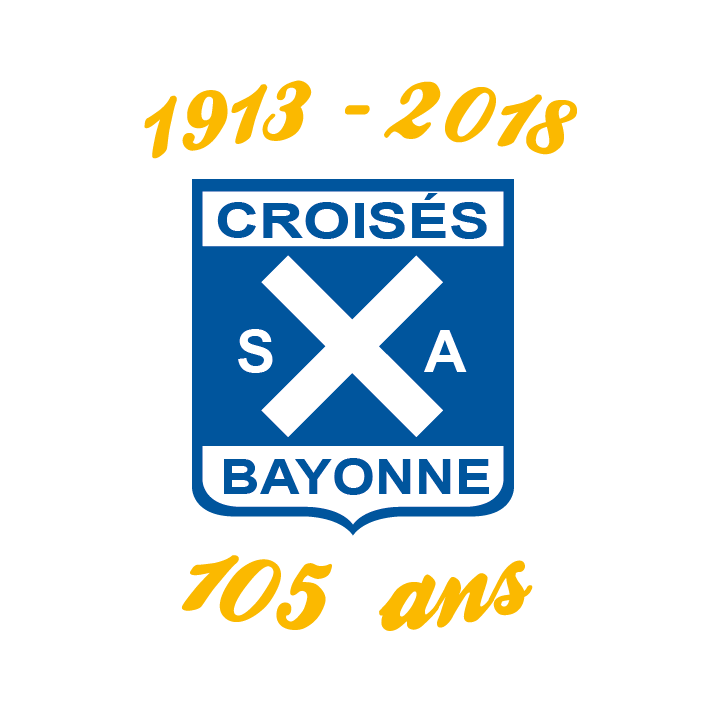 SITUATION
Jouer dans le dos de la défense
Améliorer capacité à déséquilibrer en trouvant joueur lancé
19H25-19H50
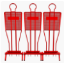 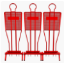 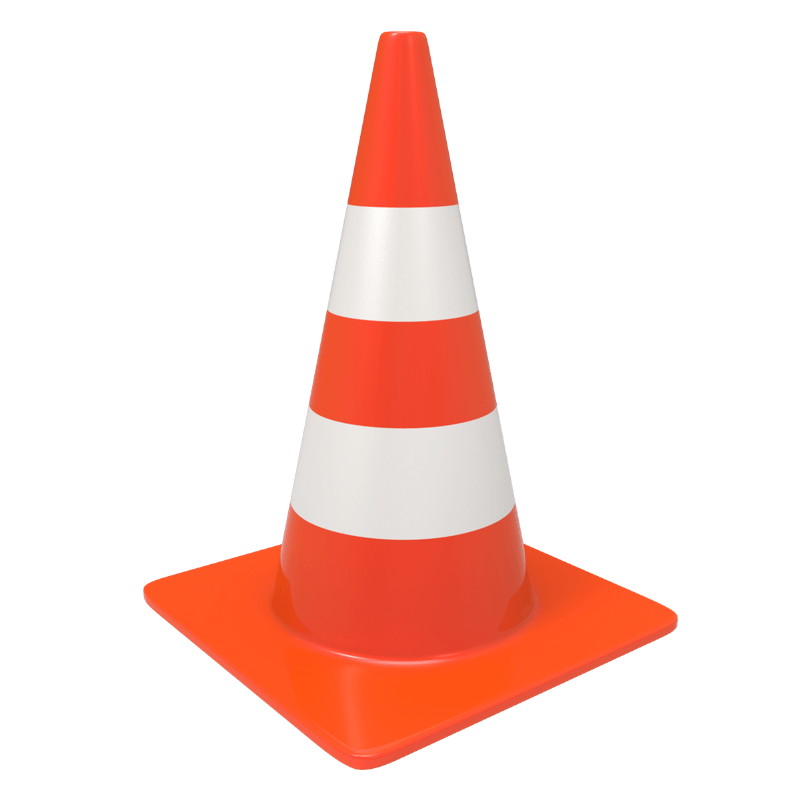 G
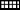 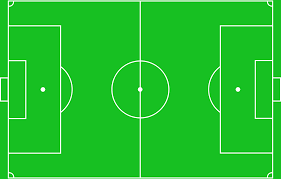 CE
FL
UN
PE
JF
ME
TO
AN
JU
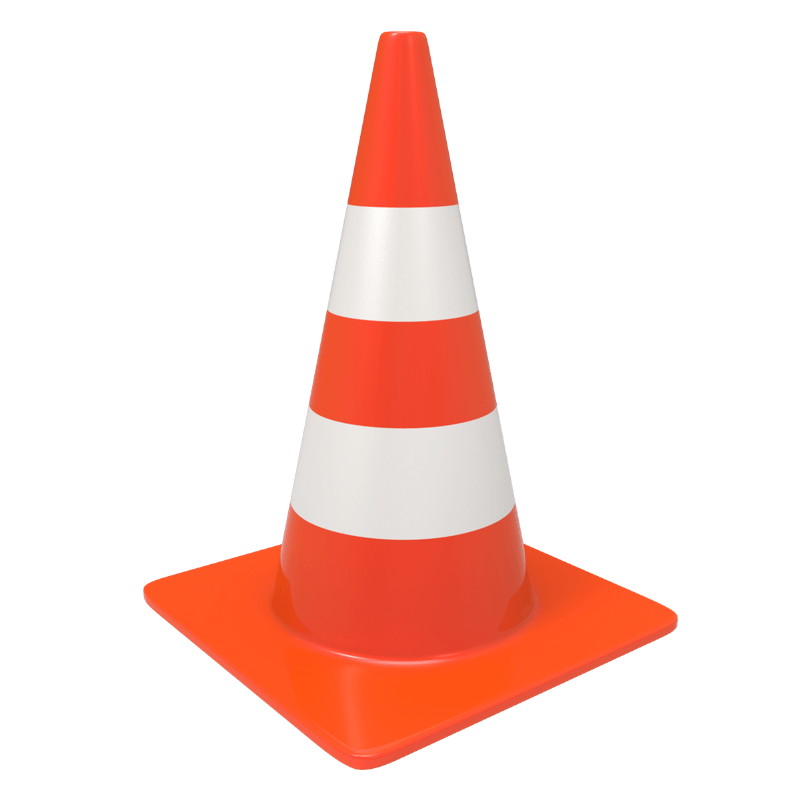 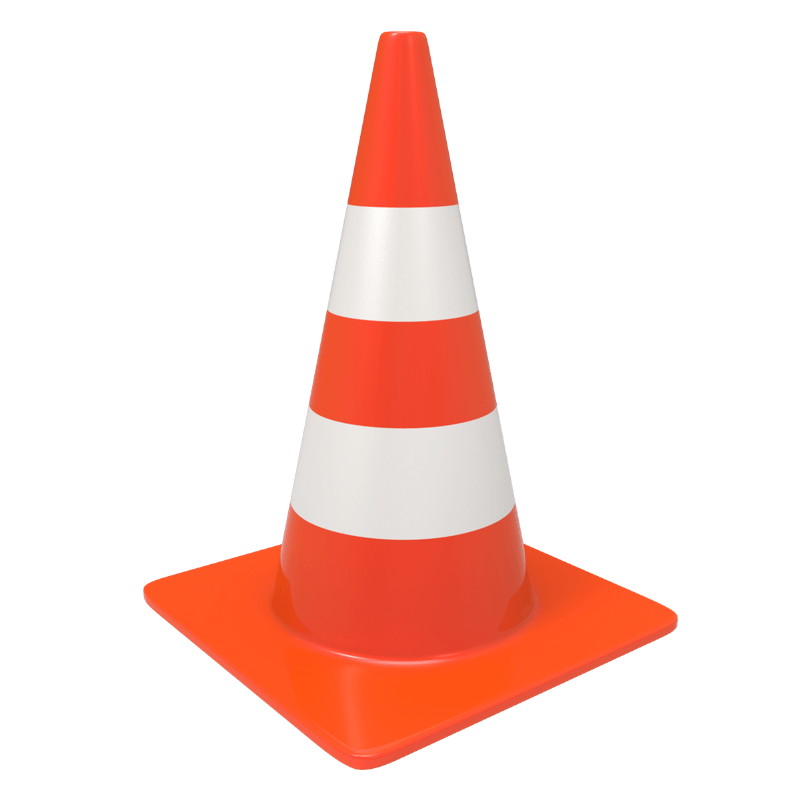 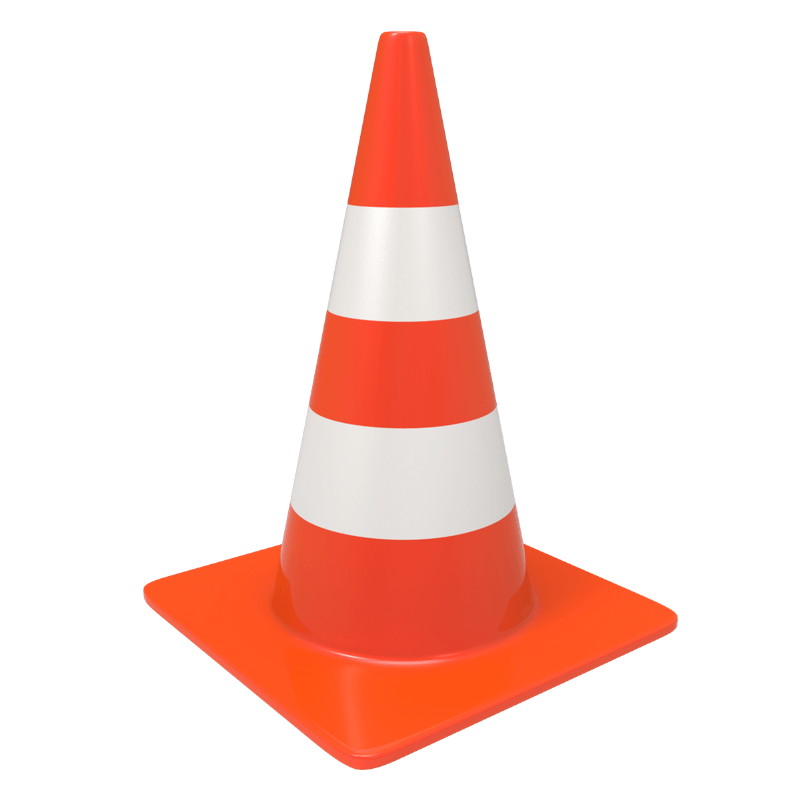 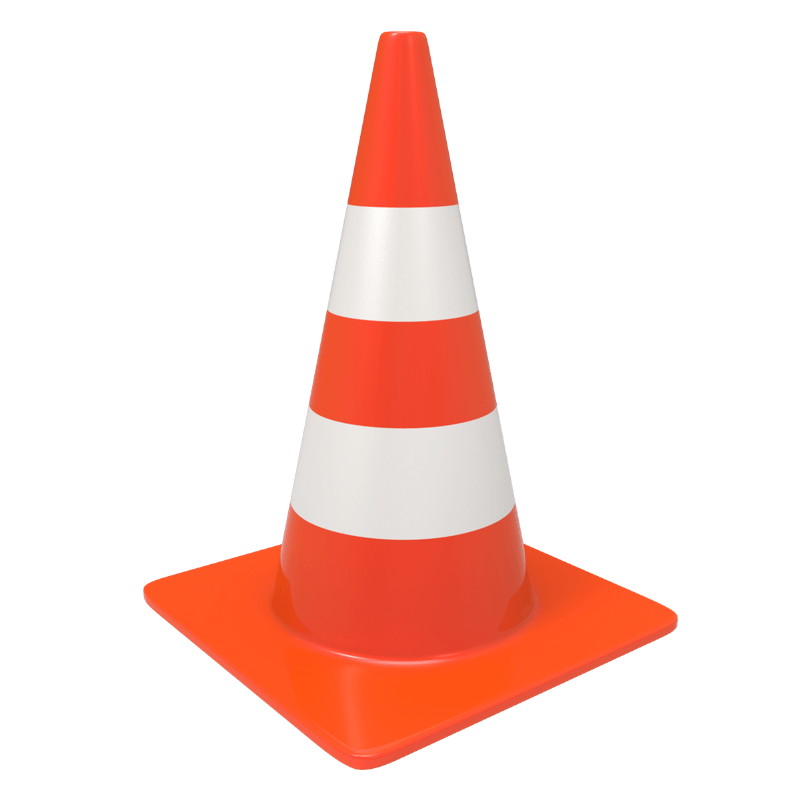 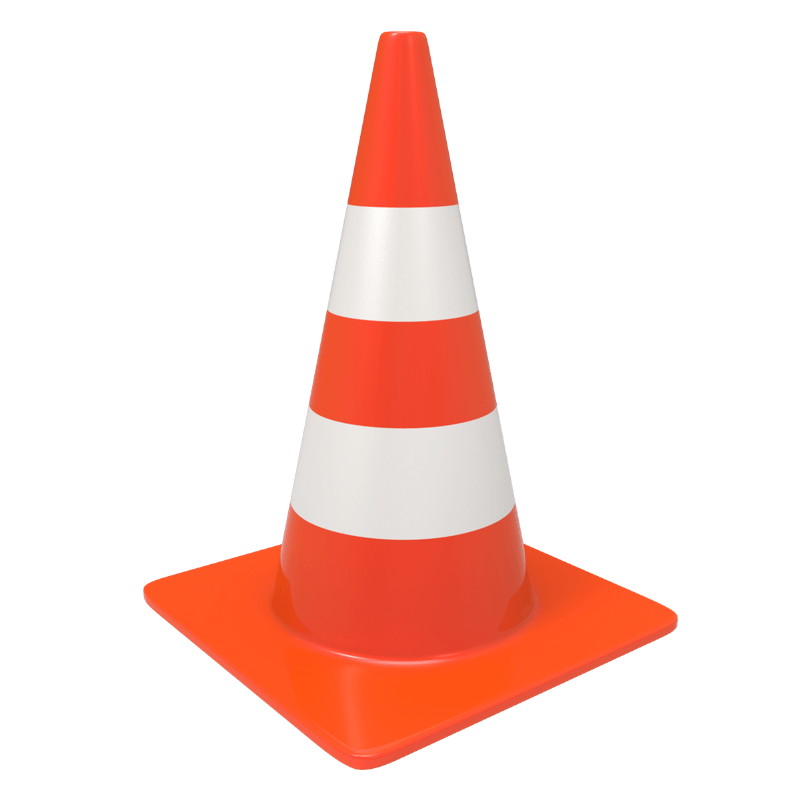 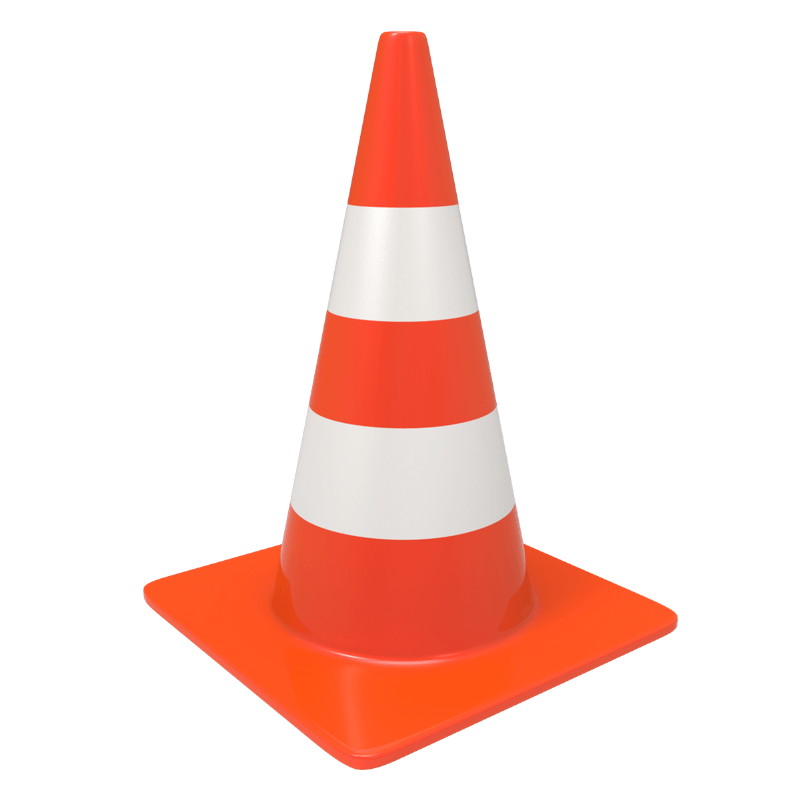 KE
AL
BA
AL
IB
TO
BE
YO
MO
XA
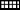 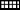 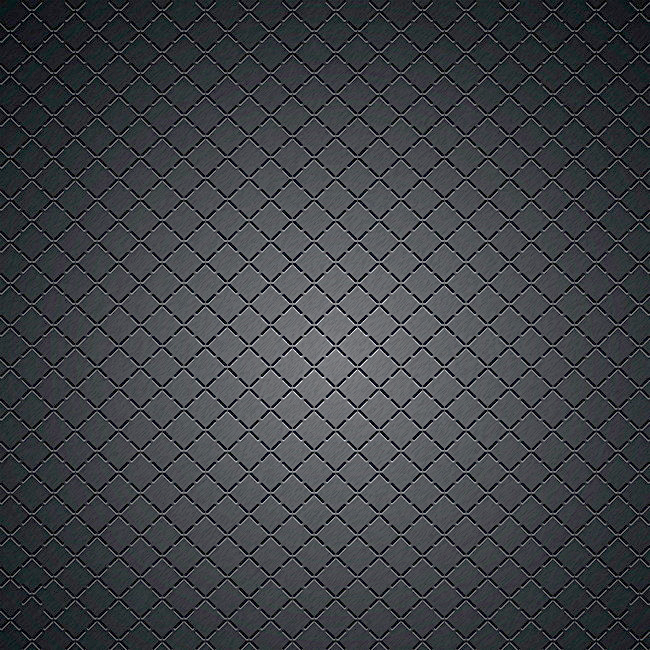 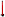 FOOT A 11 – U18 R1
19
MERCREDI 12/02/2020
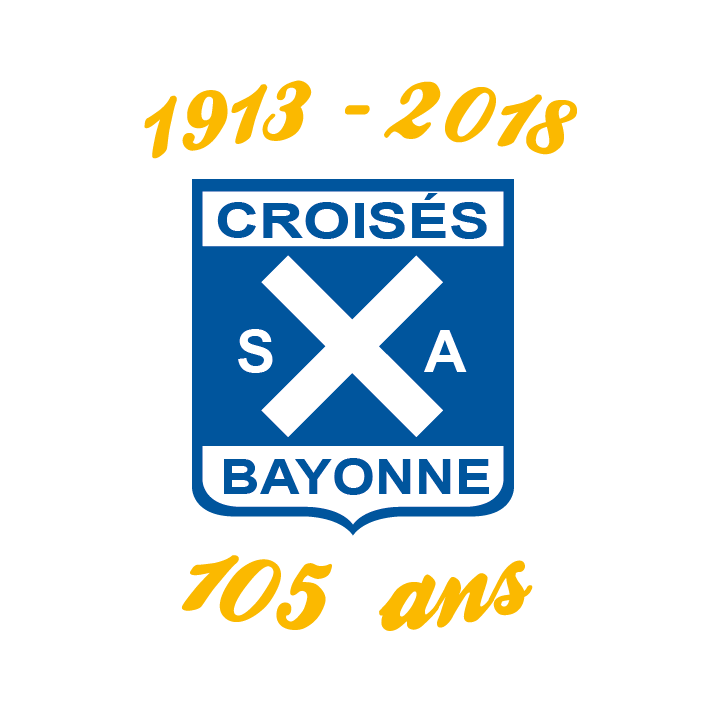 JEU
Jouer dans le dos de la défense
Améliorer capacité à déséquilibrer en trouvant joueur lancé
19H50-20H15
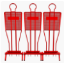 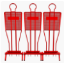 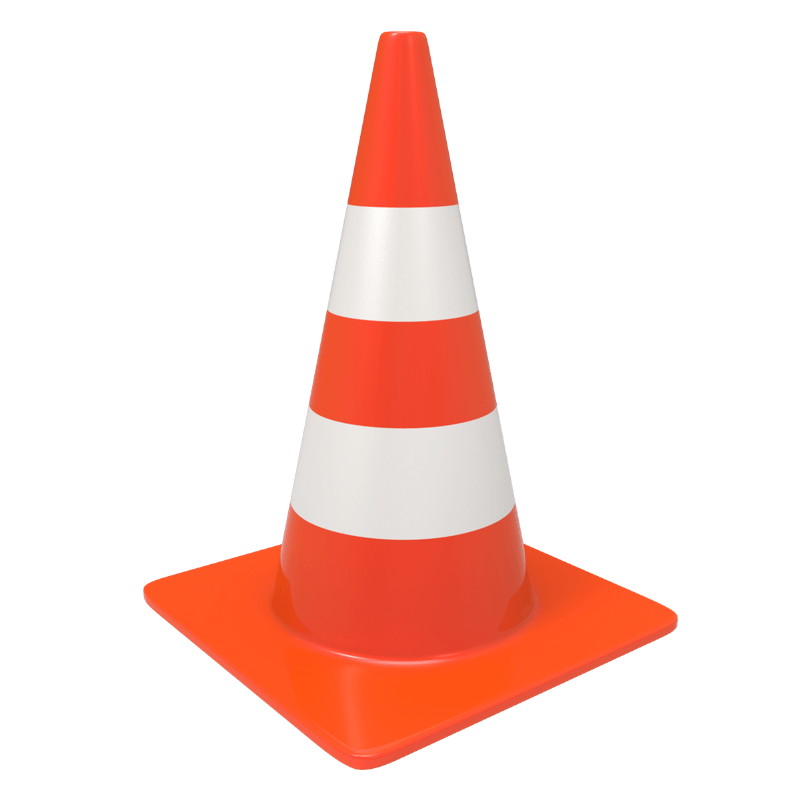 G
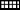 MO
YO
BE
TO
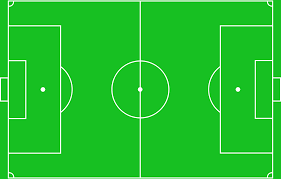 AL
IB
BA
AL
KE
XA
CE
FL
UN
PE
JF
ME
TO
AN
JU
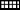 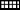 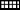